June 28, 2023Work Group UpdatesMembership List Updates
Fire & Smoke Work Group
Accomplishments (June 2023) 
FSWG meeting held on 6/12/2023 
Presentation on WSMART by EPA (Gayle Hagler)
US Forest Service National Prescribed Fire Program Review (Frankie Romero)
Plans (July - August 2023) 
Workgroup meeting to be scheduled
Membership List Update for TSC Approval
Proposed New Advisor- Daisy Perault – Placer County APCD
Regional Technical Operations Work Group
Accomplishments (June 2023) 
June 6 coordination for joint RHPWG/RTOWG meeting
Plans (July 2023) 
July 12 joint meeting, 1:00-2:30pm (mountain)
Review questionnaire results for TSSv2 tools 
Membership List Update for TSC Approval
No updates
Regional Haze Planning Work Group
June 2023 
Co-Chairs met with RTOWG to schedule 2023 kick-off meeting
July 2023 
Combined RTO/RHP WG meeting on July 12th
TSSv2 tools used in RH SIPs
Progress Report Planning
Membership List Update for TSC Approval
Updates to 2/22/23 approved list
Arizona (Yi Li)
Montana (J. Lee Okeson, Liz Ulrich)
New Mexico (removed members)
Tribal Data Work Group
Accomplishments (June 2023) 
On June 1 we had a combined TDWG and Tribal Caucus call on the status at the time of CPRG potential applications among Tribes in the West. 
Plans (July 2023) 
Topical discussion / roundtable – will continue with Tribal Caucus calls.
Internal and External coordination / topics – potential topic for TDWG is CPRG technical assistance and/or coordination, but outcomes of applications are still outstanding (for some regions).
Cross Work Group Collaboration – as requested
Work Group – quarterly call to follow
Membership List Update for TSC Approval
No updates to 9/28/22 approved list
Accomplishments (June 2023)Plans (July 2023)
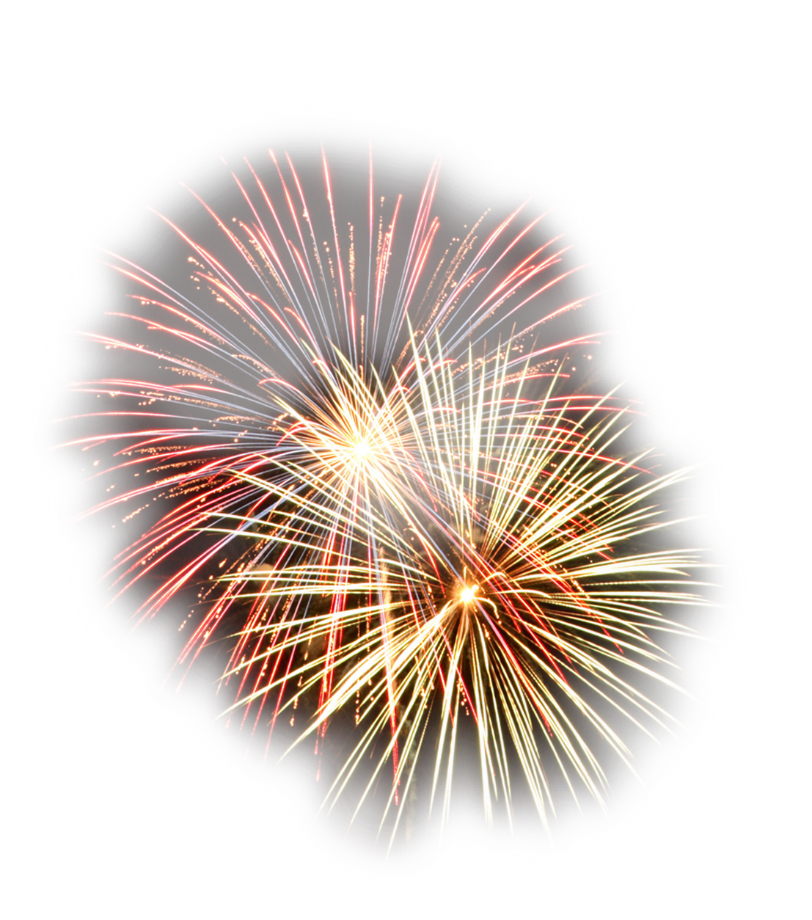 VERBAL WORK GROUP UPDATE
Oil & Gas Work Group